Specifika výživy na porodním oddělení
Diety na porodním odd.
Nejčastější diety:
3N základní nenadýmavá – pacientky bez dietního omezení
9 diabetická – pacientky s gestačním diabetem, DMI, DMII
9N – nenadýmavá (starší chléb)
9S – diabetes s poruchou trávení (žlučník), po operacích (bílé pečivo)
Srovnání diet 9N vs 9S
9N


9S
Srovnání diet 9N vs 9S
9N


9S


3N
Těhotenská cukrovka(gestační diabetes mellitus)
rizikové faktory - věk nad 30 let, diabetes v rodině, nadváha, kouření, předchozí porod plodu nad 4,0 kg
Důsledky gDM:
Zvýšená hladina cukru v krvi proniká přes placentu, může vést ke komplikacím těhotenství
Dlouhodobě zvýšené hladiny krevního -> porody velkých dětí, které pak mají vyšší riziko vývoje diabetu v dospělosti, poruchy intelektových funkcí.
Těhotenská cukrovka(gestační diabetes mellitus)
Diagnostika (24.-28.tt) - glukózovým tolerančním testem -> vypitím 75 g glukózy a vyšetřením hladiny krevního cukru nalačno a za 120 minut
Cílové hladiny krevního cukru:
 Glykémie nalačno < 5,1 mmol/l
 Glykémie v 60. min < 10,0 mmol/l 
Glykémie ve 120. min < 8,5 mmol/l
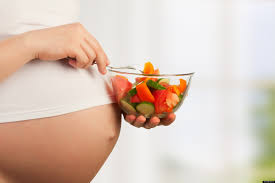 Jak vypadá diabetická dieta v těhotenství?
Obecně lze říci, že se jedná o racionální stravu
Důležité je vynechat tzv. rychlé cukry 
 všechny potraviny obsahující řepný cukr (sladkosti, slazené nápoje)
Protože tělo ale cukry potřebuje jako zdroj energie pro vyvíjející se plod, podáváme je v podobě tzv. pomalých cukrů, neboli polysacharidů – škrobů (chléb, moučné výrobky, luštěniny, těstoviny, rýže). Hladiny cukru v krvi po nich pomaleji stoupají
Doporučená dávka těchto cukrů na den je asi 225-275 g podle výchozí hmotnosti těhotné.
 Výměnná jednotka = je takové množství pokrmu, které ovlivní hladinu cukru v krvi přibližně stejně 1VJ = 10-12 g sach.
Výměnné jednotky potravin PŘÍKLADY (1VJ odpovídá 10g sacharidů)
Potravina                       1VJ 
Houska, rohlík               18g 
Chléb pšeničnožitný     20g
Chléb celozrnný             22g
Toustový chléb bílý       20g
Cornflakes                       12g
Knäckebrot                     15g
Mouka pšeničná bílá     14g 
Strouhanka                     13g
Potravina                       1VJ 
 Rýže syrová                   13g Rýže vařená                   40g 
Těstoviny syrové           14g
Těstoviny vařené          40g Brambory                      50g
Hranolky                        30g
Banán                             50g 
Jablko                            80g
Meloun červený        180g
Mrkev                          130g
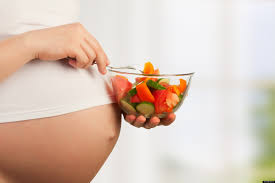 Jak vypadá diabetická dieta v těhotenství?
Jezte méně, ale často, tj. 6-7 x denně
Vyvarujte se jednorázovému většímu přísunu sacharidových pokrmů – i v případě pomalých cukrů by došlo k vyššímu vzestupu glykemie
Na jedno jídlo doporučujeme maximálně 70 g cukrů, lépe je 30-50 g cukrů (tj. 4-4,5VJ)
Konkrétní množství cukrů v potravině pomůže stanovit nutriční terapeut
Nesnažte se držet žádné zaručené diety bez cukrů nebo redukční diety, vaše dítě potřebuje pro svůj vývoj dostatek energie, tu získává také z cukrů
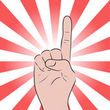 Diabetická dieta v těhotenství                  Pozor na extrémy
těhotně ženy s gestační cukrovkou nejsou běžná kategorie chronických diabetiček
často pouze hraniční hodnoty zvýšené glykemie, 
stává se pak chybou, že je nasazen až příliš restriktivní režim se zbytečně nízkým příjmem sacharidů - > riziko ketoacidózy!! Závažné důsledky a vliv na plod!
Pacientky
Vyžadující léčebnou výživou – diabetes, alergie/intolerance, jaterní, žlučníková dieta ajn.
Při zhubnutí, zvracení, průjmech, netoleranci-odmítání stravy
! Konzultace NT - > možnosti dalších řešení:
 Změna/úprava diety – složení, konzistence
Možnost objednat přídavky (pečivo, MV, ovo, zele)
Nutriční doplňky – sipping, modulární dietetika
Edukace NT, edukační materiály 
Výběrová dieta
Psychika, compliance pacienta – pocit, že se jím někdo zabývá a věnuje, podá informace a vysvětlí PROČ a jak se vhodně stravovat
Specifika diety č. 14 a 15
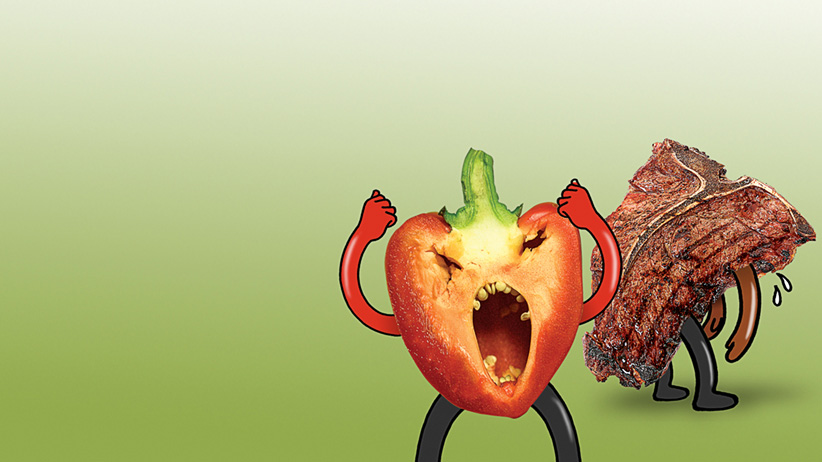 Dieta 15 – vegetariánská
80 gB, 70 gT, 320 gS, 9500KJ, 90 mgVitC
Indikace: pro pacientky, které odmítají jíst maso a masné výrobky
Bílkoviny masa nahrazeny mléčnými B, vejci, sójou a luštěninami
Strava obsahuje potřebné mn. ovoce a zeleniny
Technologická úprava pokrmů nemá dietní omezení
Varianta pro vegetariánky-diabetičky: 15/9
Specifika diety č. 14 a 15
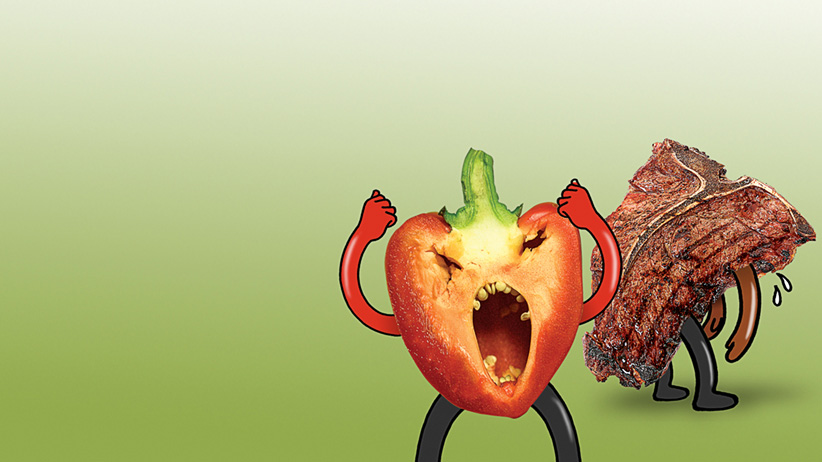 Dieta 15 – vegetariánská
Příklad JL v nemocnici:
Dieta 15 nesplňuje kritéria šetřící stravy (kynuté koláče, zelí, fazolová svačinka), používá se i smažení apod. – z pohledu NT není na poporodní odd. ideální, lépe až do domácího šetření, varovat ženy vegetariánky o této skutečnosti, pokud trvají na d.č. 15 .
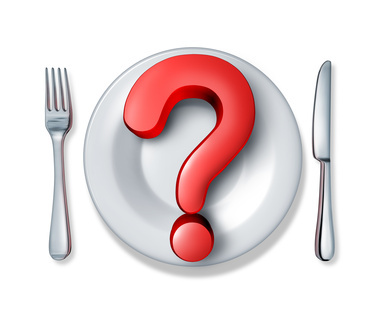 Dieta 14 - výběrová
Indikace:  pacienti s nutným (odůvodněným) individuálním přístupem, v malnutrici apod.
! Není to dieta z rozmaru typu „nic mi tu nechutná, dejte mi na výběr“!!
sestavení individuální stravy na základě zdravotního stavu pacienta
NT k výběru používá aktuální jídelní lístek, popřípadě speciální receptury a potraviny kombinované pacientovi na míru 
NT hlídá, aby výběr potravin a celková skladba JL nebyl deficitní z hlediska E a živin
Výběr provádí NT spolu s pacientem, přičemž zohledňuje jeho výživové potřeba a doporučení lékaře
K objednání diety je potřeba žádanka vyhotovená ošetřujícím lékařem
D. 14 -> poslední možnost, kdy jsou vyčerpány nebo nejsou možné standardní postupy dietoterapie
Strava po císařském řezu
Chirurgický zákrok v dutině břišní
Po operaci je nařízen první 3 dny pooperační  dietní režim 
1. den (JIP) – pouze tekutiny, vývar
2. a 3. den – dieta č. 4
Stolice do 72 hodin 
Od 3./4. dne po zákroku, kdy se obnoví pohyb střevních kliček, pozvolný přechod na normální běžnou stravu – dieta č. 3 (nenadýmavá) 
Následujíc týden-dva nezatěžovat trávicí trakt těžkými jídly, doporučena lehká dietní strava
Strava po císařském řezu
Důležitý je dostatek tekutin, i vzhledem ke kojení 
Prevence pooperačních komplikací GIT 
 parasympatomimetika - zvyšují tonus hladké svaloviny, a tím navozují peristaltiku
dostatek tekutin a časná mobilizace 
Pokud nedojde k vyprázdnění do 72 hodin -> klyzma nebo laxativa , glycerinové čípky
Dieta je určena dle typu anestezie a je nutné trávicí trakt zatěžovat postupně
Nepodáváme nadýmavá a dráždivá jídla, pro lepší regeneraci matky a nástup laktace zvýšit příjem minerálních látek a bílkovin ve stravě
Prevence zácpy po operacích
narkóza a operace mohou zpomalit pohyby střevních kliček – zácpa i několik dní, nebo silná plynatost
Prevence zácpy : 
strava + tekutiny, pohyb, Lactuloza sirup
Dietní opatření u zácpy
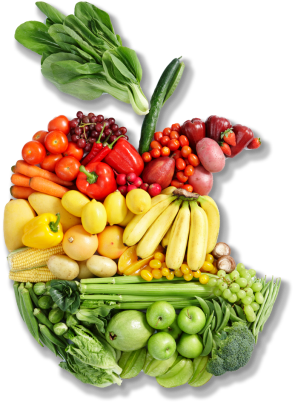 Pravidelná konzumace stravy v klidném nerušeném prostředí
Dostatečný příjem vlákniny ve stravě
1. Ovoce, zelenina, 2. celozrnné výrobky,, luštěniny, ořechy a semena
Konzumace potravin s přirozeným projímavým účinkem
Sušené ovoce – sušené ovoce: švestky, meruňky, datle, fíky; hrušky, zakysané mléčné výrobky, ořechy, luštěniny, želatina, káva
Zakysané mléčné výrobky
Vhodné je využití probiotik a prebiotik
Dostatečný příjem tekutin
Šaratica, Zaječická hořká
Psyllium – čištěné obaly semen rostliny Plantago ovata – indický jitrocel (tekutiny!!!)
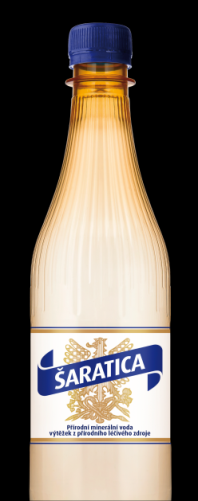 Dietní opatření u zácpy
Vhodné potraviny 
Ovoce se slupkou – jablka, hrušky, třešně, švestky, meruňky, broskve, sušené ovoce, kompoty, ovocné rosoly
Zelenina – syrová i vařená
Celozrnné výrobky – otruby, ovesné vločky, výrobky z celozrnné mouky, graham, bulgur 
Méně vhodné, nevhodné potraviny
Bílé pečivo a výrobky z bílé mouky 
Potraviny zpomalující střevní činnost – kakao, čokoláda, vločkové a rýžové odvary, borůvky, pudinky, kaše, paštiky
Dietní opatření u zácpy
Vhodné nápoje
Voda, ovocné a bylinné čaje, minerální vody se středním obsahem minerálních látek, ředěné ovocné džusy
Mléko dle individuální snášenlivosti







Nevhodné nápoje
Slazené limonády
Silný černý čaj, kakao, čokoláda (zpomalují střevní průchod)
LÉČBA ZÁCPY - laktulóza
Disacharid (galaktóza, fruktóza) ve vodě rozpustný
V tenkém střevě se nevstřebává – beze změny prochází do tlustého střeva, kde je štěpena bakteriální flórou na MK s krátkým řetězcem, vodík, CO2 a metan
Stimulace střeva ke zvýšené peristaltice
Udržení obsahu vody ve střevním lumen
Snížení pH střevního obsahu 
Zvýšení objemu střevního obsahu
Rozmnožení bakteriální mikroflóry

Účinek nastupuje do 24-48 hodin
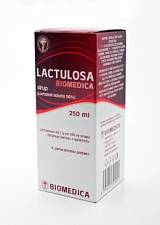 Ne-dietní opatření u zácpy
Úprava životosprávy
Rozbor a úprava denního režimu – pravidelnost, pestrost
Nácvik defekačního reflexu, nikdy nepotlačovat nucení na stolici
Pitný režim
Pohybová aktivita

Fyzikální terapie 
břišní masáže - po operacích velmi opatrně!

Farmakologická léčba – laxativa 1. vytvářející objem stolice, 2. změkčující stolici, 3. osmotická, 4. salinická, 5. stimulační
hlavně u akutní zácpy
u chronické zácpy vysazení dráždivých laxativ
laktulóza (osmotické laxativum)
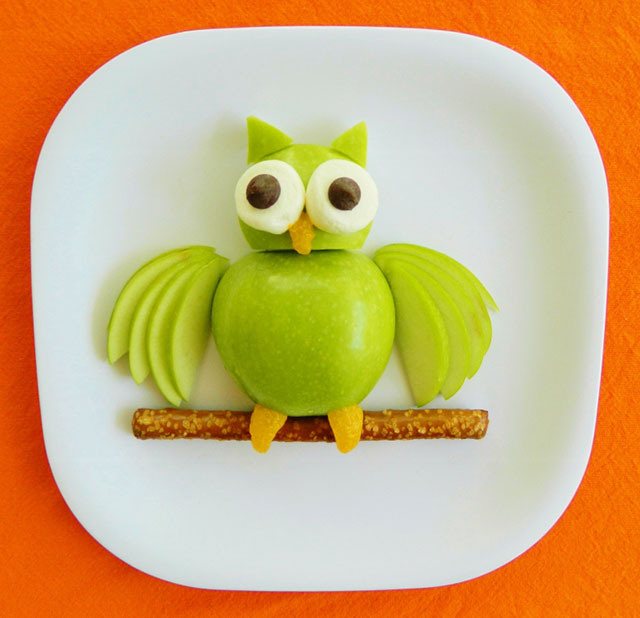